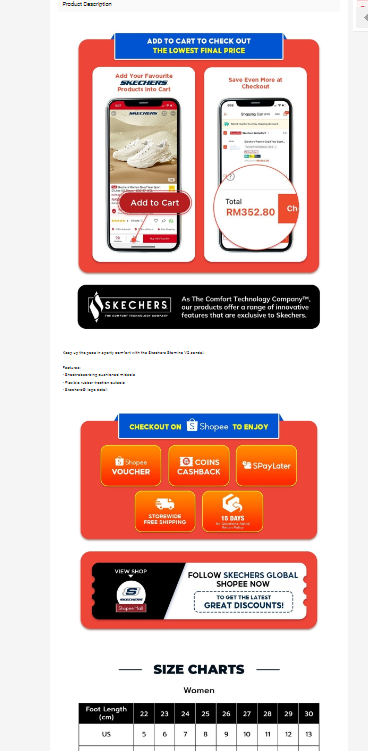 TO REPLACE NEW BANNER MY/TH
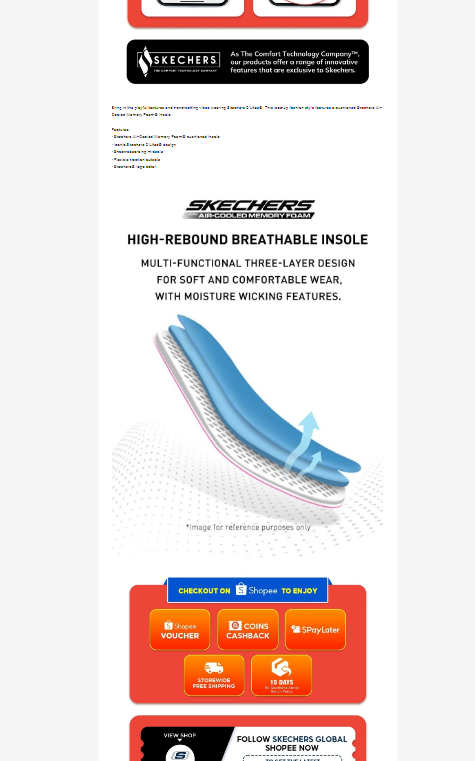 Filter only for Air-Cooled Memory Foam , Air-Cooled Goga Mat , Skechers Memory Foam
Relaxed Fit